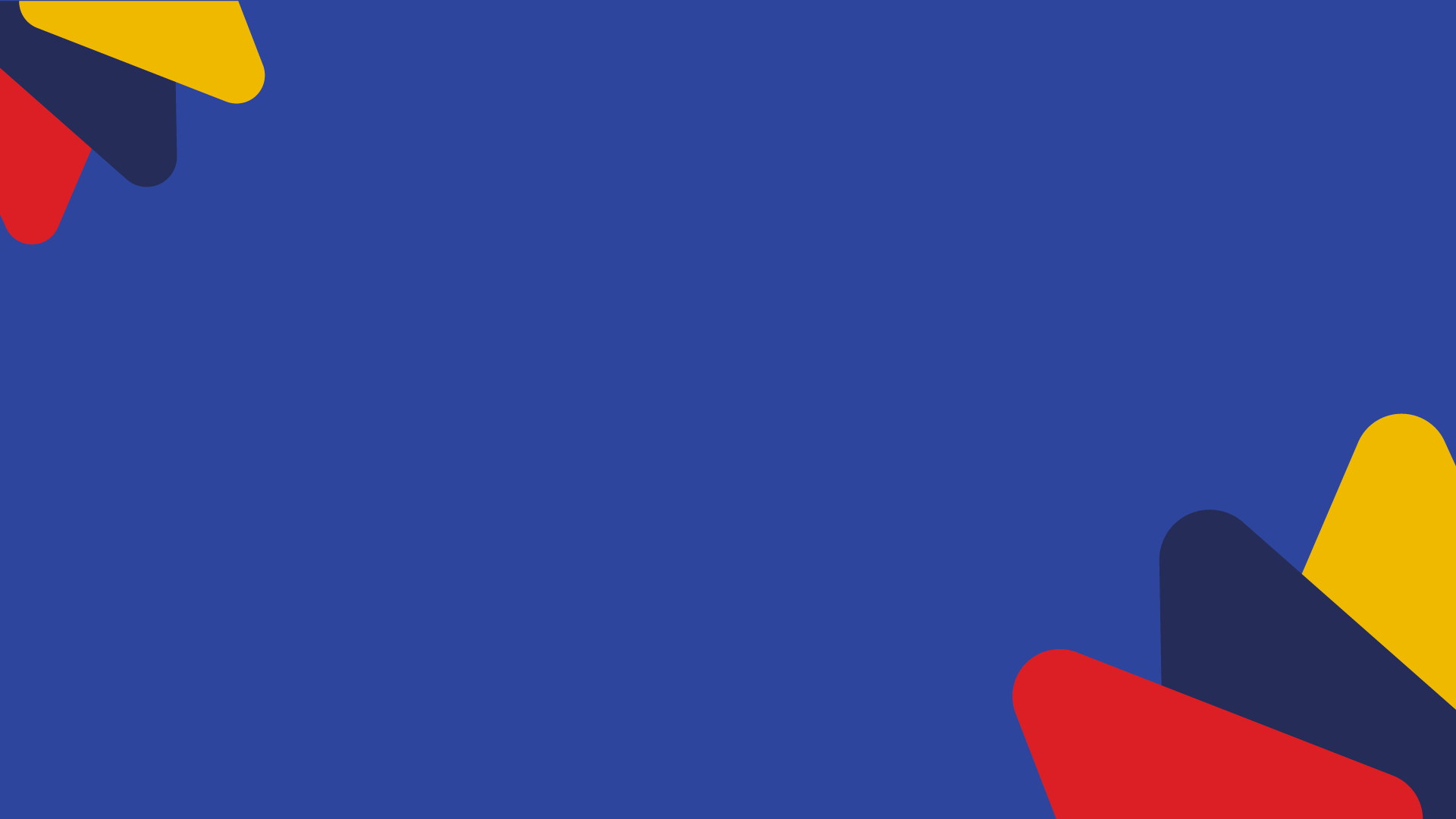 Secretaría de Educación Superior, Ciencia, Tecnología e Innovación
Programas de becas
y ayudas económicas 2022
[Speaker Notes: PORTADA 1: SOLO AGREGAR EL TÍTULO DE LA PRESENTACIÓN]
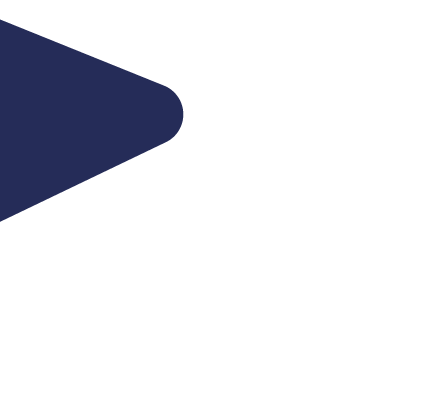 Ayudas económicas para el fortalecimiento de:
Tercer nivel técnico tecnológico.
Tercer nivel de grado.
Componentes
Áreas
POR LEY
Ciencias naturales, matemáticas y estadística.
Ingeniería industria y construcción.
Agricultura silvicultura pesca y veterinaria.
Salud y bienestar.
Servicios.
Educación.
Mujeres víctimas de violencia basada en género
Hijos e hijas de mujeres víctimas de femicidio
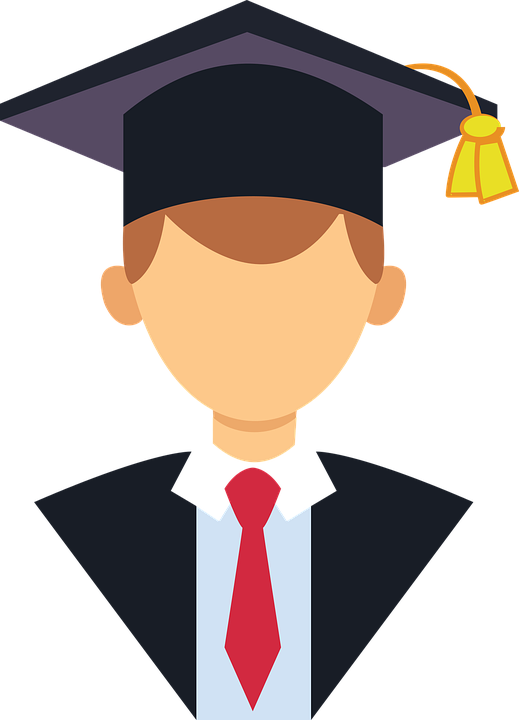 Personas con condición de  discapacidad permanente
Héroes y heroínas nacionales
Deportistas de alto rendimiento
Financiamiento
POR VULNERABILIDAD
Un salario básico mensual por un periodo académico ordinario, durante el año 2022 (5 meses).
Situación de escasos recursos
Población ecuatoriana migrante retornada
Pueblos y nacionalidades
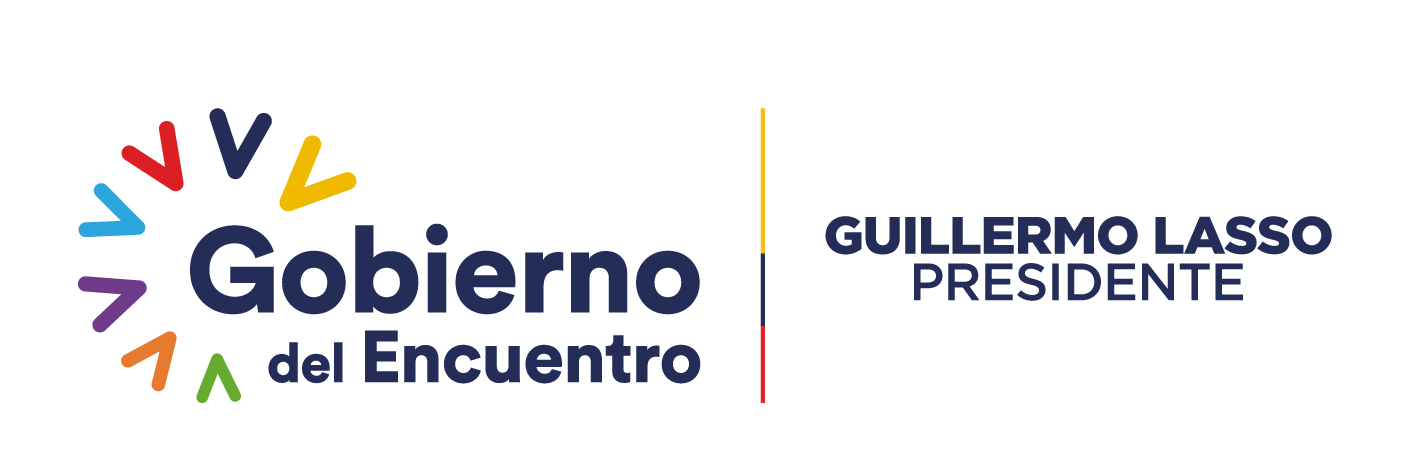 Secretaría de Educación Superior, Ciencia, Tecnología e Innovación
[Speaker Notes: CONTENIDO: DIAGRAMACIÓN DE DIAPOSITIVA LIBRE]
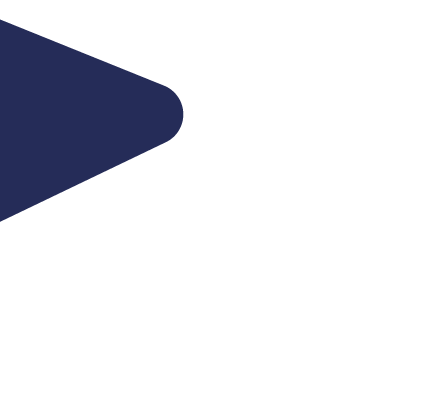 Ayudas económicas para el fortalecimiento de:
Tercer nivel técnico tecnológico.
Tercer nivel de grado.
Requisitos generales
Ser persona natural en goce de derechos de participación ciudadana en el Ecuador.

Contar con certificado de ser estudiante regular o estar cursando estudios, emitido y firmado por la institución de educación. 

Fecha de inicio y culminación del programa 	de estudios.
Nombre del programa de estudios (carrera).

No contar con título académico del mismo nivel de formación.

No mantener obligaciones vencidas con instituciones del sector público.
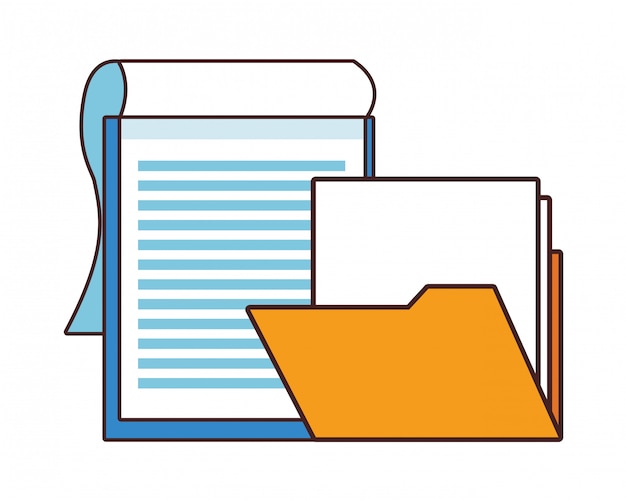 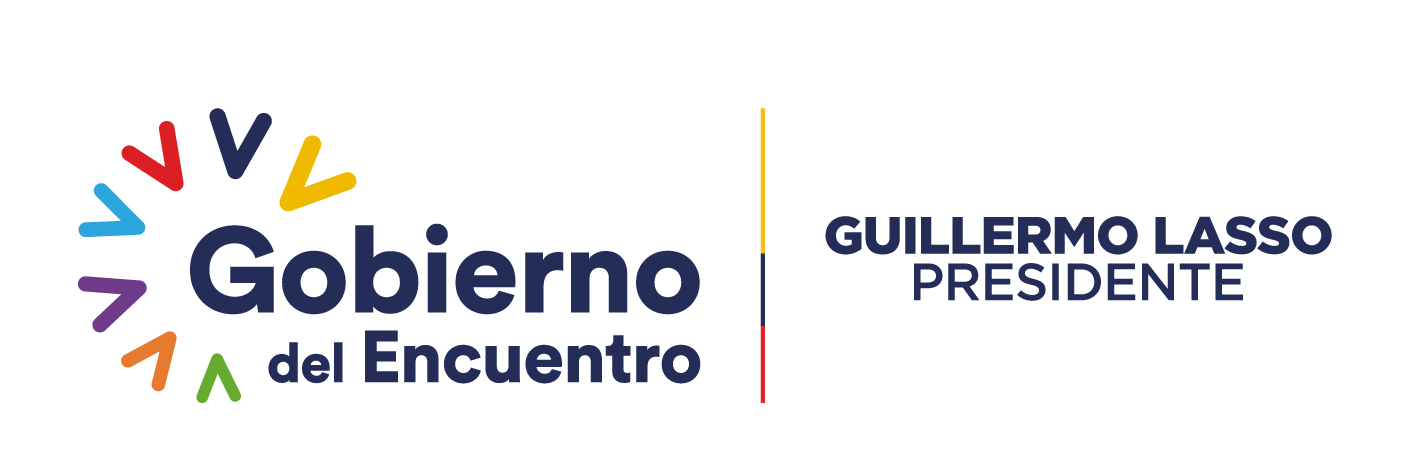 Secretaría de Educación Superior, Ciencia, Tecnología e Innovación
[Speaker Notes: CONTENIDO: DIAGRAMACIÓN DE DIAPOSITIVA LIBRE]
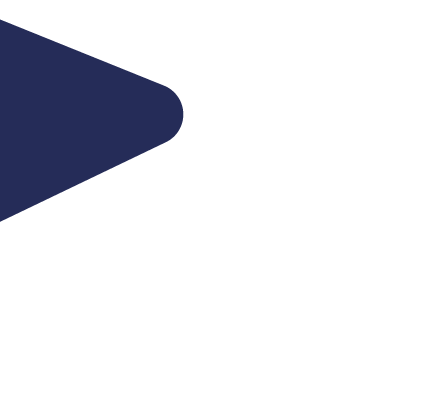 Ayudas económicas para el fortalecimiento de:
Tercer nivel técnico tecnológico.
Tercer nivel de grado.
Presentar condición de discapacidad permanente, igual o mayor al 30% debidamente calificada.
Copia de la Sentencia condenatoria ejecutoriada por delito de femicidio.
Copia de cédula de ciudadanía
Informe de acuerdo a la Ley del deporte, donde se acredite la calidad de: deportista de alto rendimiento, o deportista de nivel formativo
Copia de cédula de ciudadanía (familiar)
*Certificado de defunción del héroe o heroína
Copia certificada de Declaratoria de Reconocimiento de Héroe / Heroína
Requisitos por componente
Copia de la Sentencia condenatoria ejecutoriada
Mujeres víctimas de violencia basada en género
Hijos e hijas de mujeres víctimas de femicidio
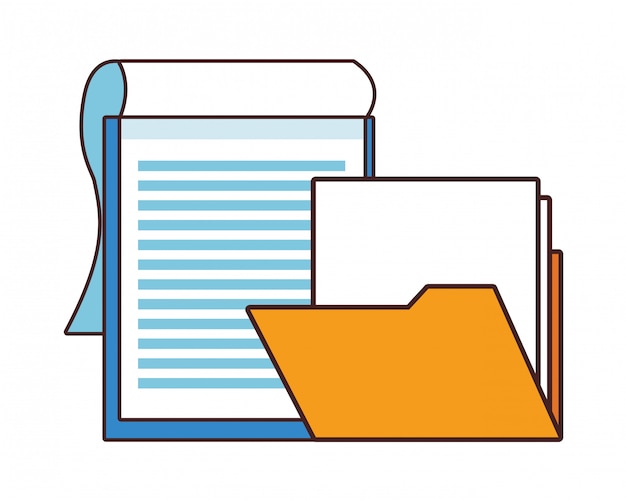 Personas con condición de  discapacidad permanente
POR LEY
Héroes y heroínas nacionales
Deportistas de alto rendimiento
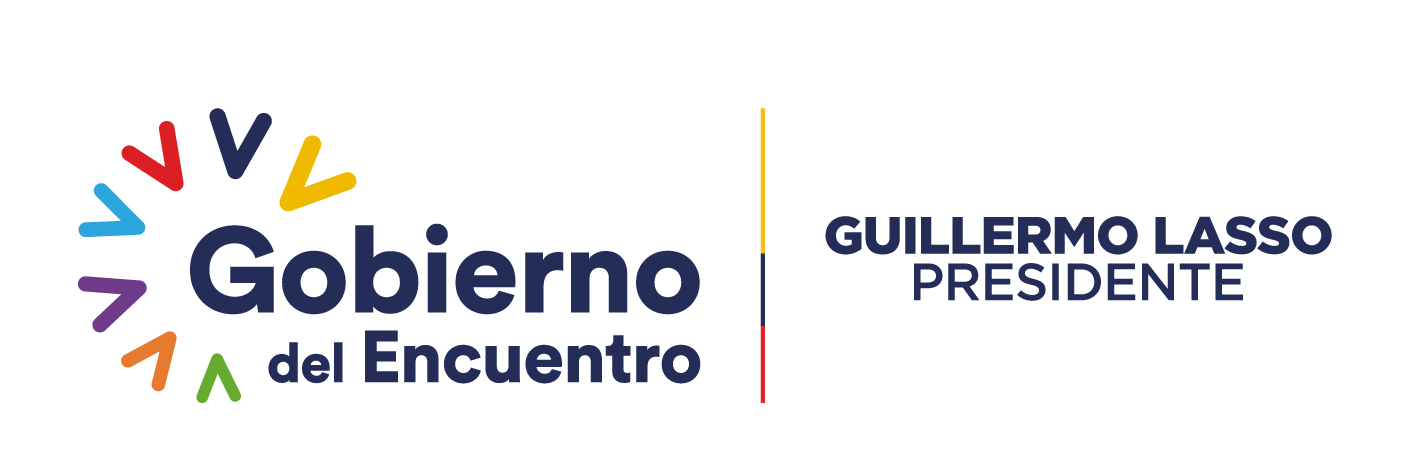 * En caso de muerte del héroe o heroína. La beca será para familiares
Secretaría de Educación Superior, Ciencia, Tecnología e Innovación
[Speaker Notes: CONTENIDO: DIAGRAMACIÓN DE DIAPOSITIVA LIBRE]
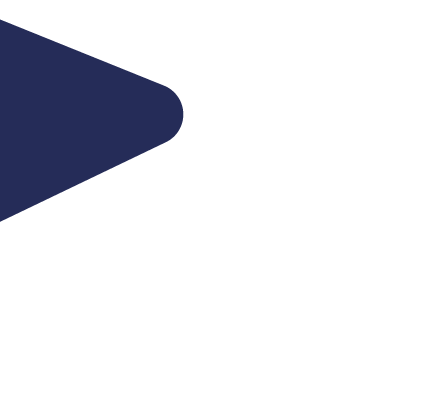 Ayudas económicas para el fortalecimiento de:
Tercer nivel técnico tecnológico.
Tercer nivel de grado.
Certificado de autoidentificación para personas de Pueblos y Nacionalidades, emitido por el Consejo nacional para la Igualdad de Pueblos y Nacionalidades
Requisitos por componente
Pertenecer a grupo de “pobreza” o “extrema pobreza”, de acuerdo al Registro Social
Certificado de persona ecuatoriana retornada emitido por el Ministerio de Relaciones Exteriores y Movilidad Humana
Población ecuatoriana migrante retornada
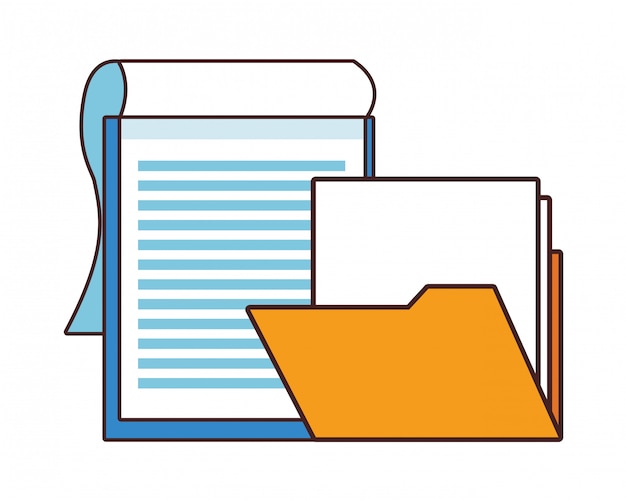 Pueblos y nacionalidades
POR 
VULNERABILIDAD
Situación de escasos recursos
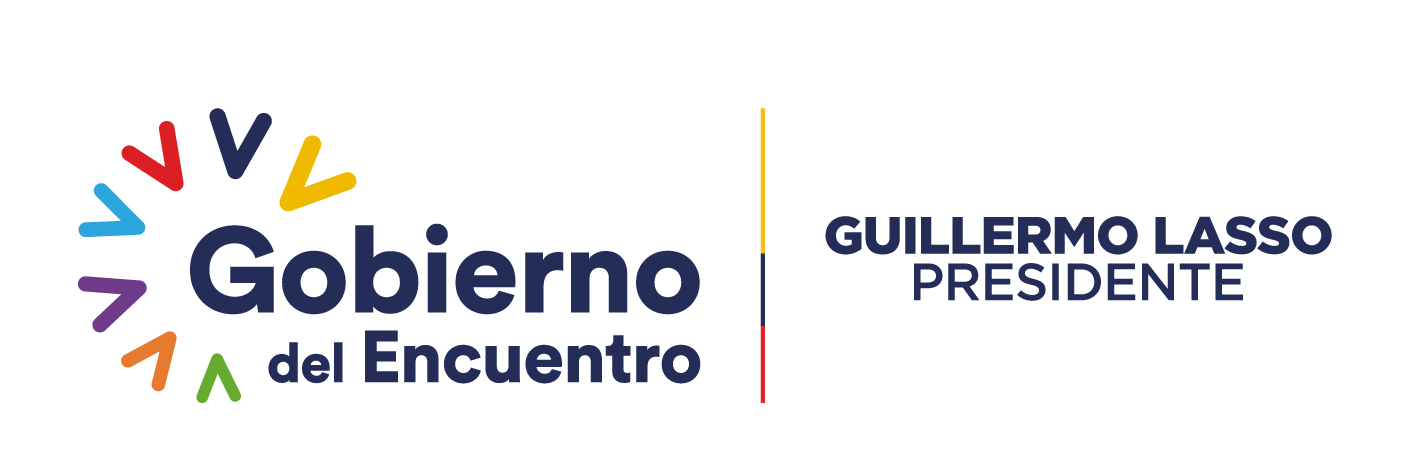 Secretaría de Educación Superior, Ciencia, Tecnología e Innovación
[Speaker Notes: CONTENIDO: DIAGRAMACIÓN DE DIAPOSITIVA LIBRE]
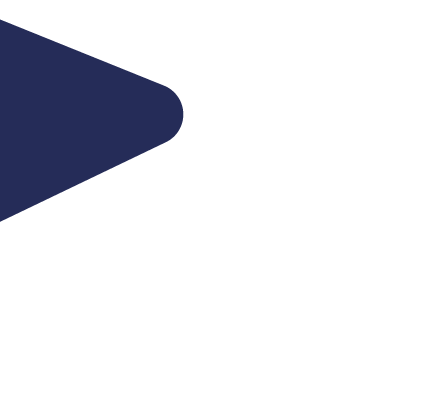 Becas TEC – Tercer nivel técnico y tecnológico
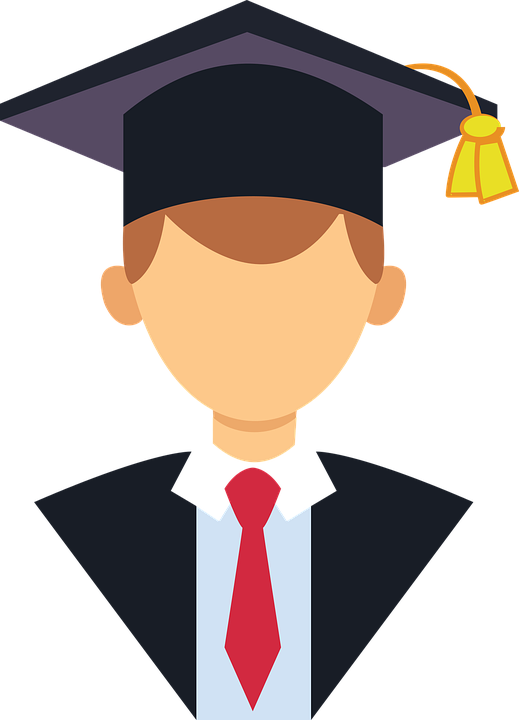 Dirigido a personas que vayan a iniciar o hayan iniciado estudios de nivel técnico y tecnológico, en instituciones públicas o particulares, durante el año 2022
Postula hasta el 31 de octubre de 2022
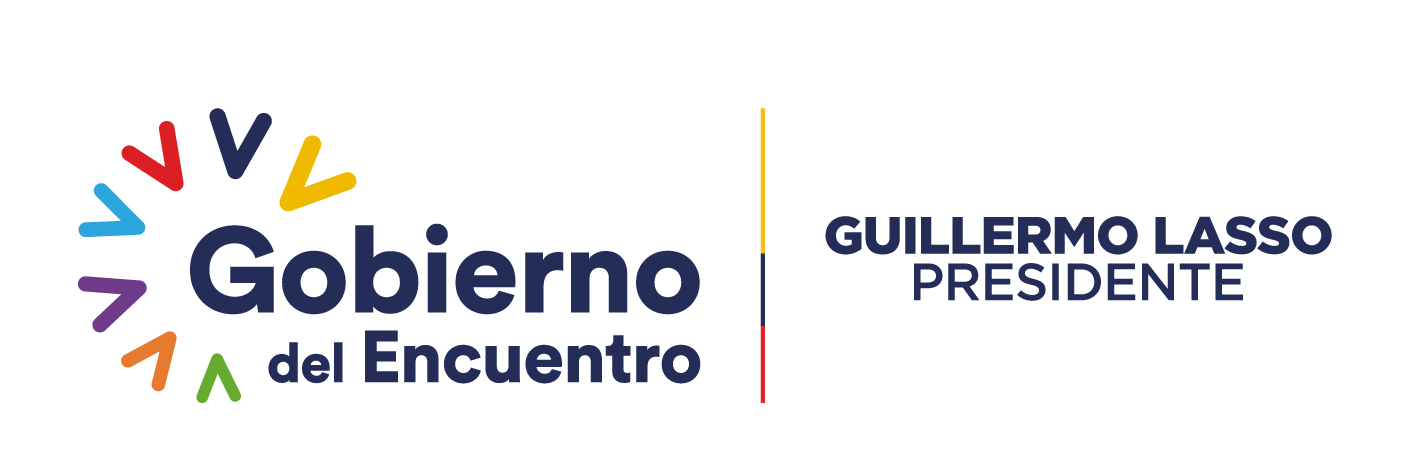 Secretaría de Educación Superior, Ciencia, Tecnología e Innovación
[Speaker Notes: CONTENIDO: DIAGRAMACIÓN DE DIAPOSITIVA LIBRE]
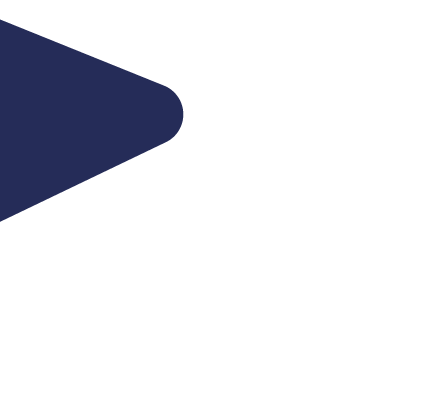 Becas TEC – Tercer nivel técnico y tecnológico
Componentes
Áreas
POR LEY
Ciencias naturales, matemáticas y estadística.
Ingeniería industria y construcción.
Agricultura silvicultura pesca y veterinaria.
Salud y bienestar.
Servicios.
Educación.
Mujeres víctimas de violencia basada en género
Hijos e hijas de mujeres víctimas de femicidio
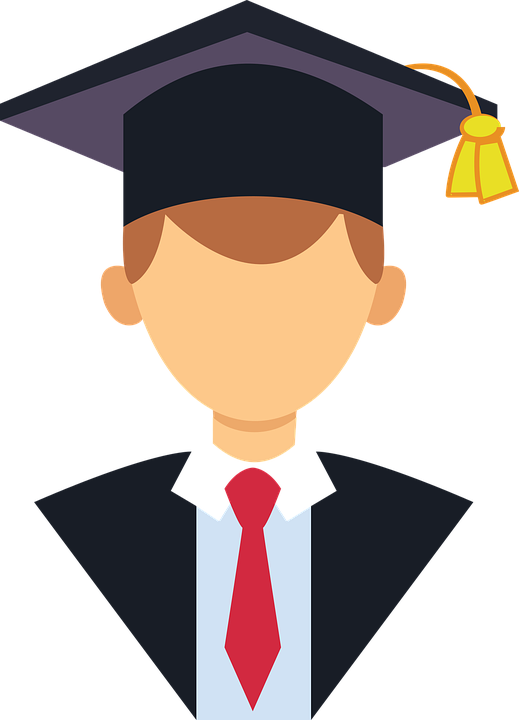 Personas con condición de  discapacidad permanente
Héroes y heroínas nacionales
Deportistas de alto rendimiento
Financiamiento
POR VULNERABILIDAD
$425 USD mensuales por cada periodo académico ordinario, durante el tiempo de sus estudios.
Situación de escasos recursos
Población ecuatoriana migrante retornada
Pueblos y nacionalidades
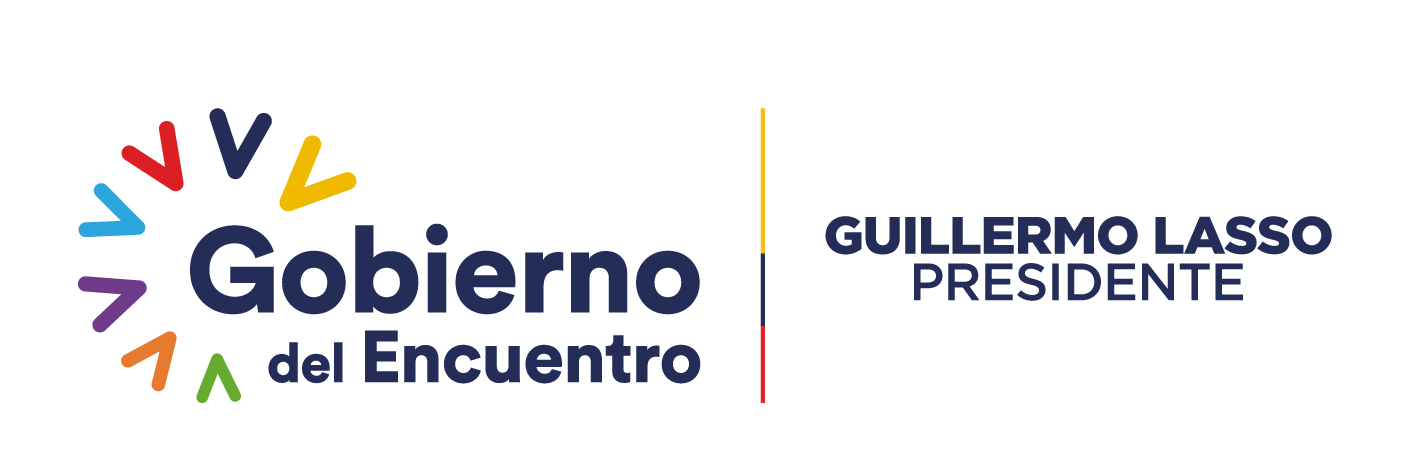 Secretaría de Educación Superior, Ciencia, Tecnología e Innovación
[Speaker Notes: CONTENIDO: DIAGRAMACIÓN DE DIAPOSITIVA LIBRE]
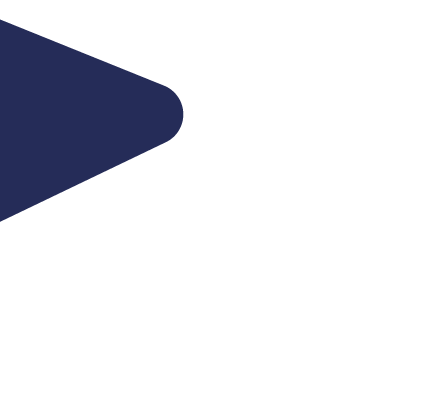 Becas TEC – Tercer nivel técnico y tecnológico
Requisitos generales
Por iniciar
Tener cupo en una institución pública o privada
Pública: se verificará en con el sistema de acceso a educación superior – Senescyt.
Privada: certificado emitido por la institución en el que se indique que va a iniciar estudios.
Ser persona natural en goce de derechos de participación ciudadana en el Ecuador.
No contar con título académico del mismo nivel de formación.
No estar iniciando o por iniciar estudios del mismo nivel.
No haber sido beneficiario de beca otorgada al 100% por el Estado (excepto formación continua).
No mantener obligaciones vencidas con instituciones del sector público
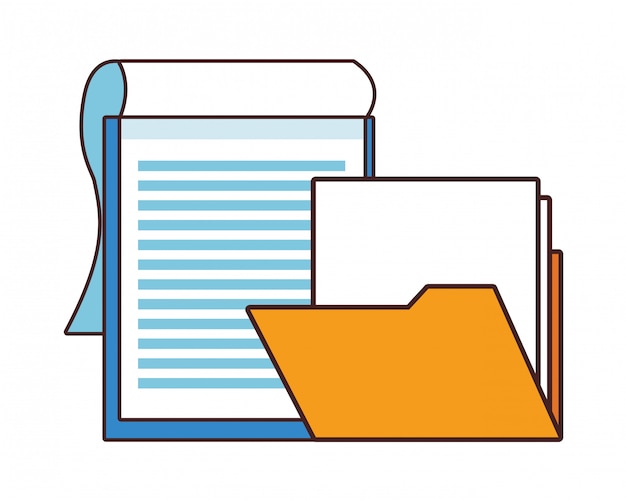 Certificado actualizado de estudiante regular emitido y firmado por la institución de educación.
Fecha de inicio y culminación de estudios
Nombre del programa de estudios (carrera).
En estudios
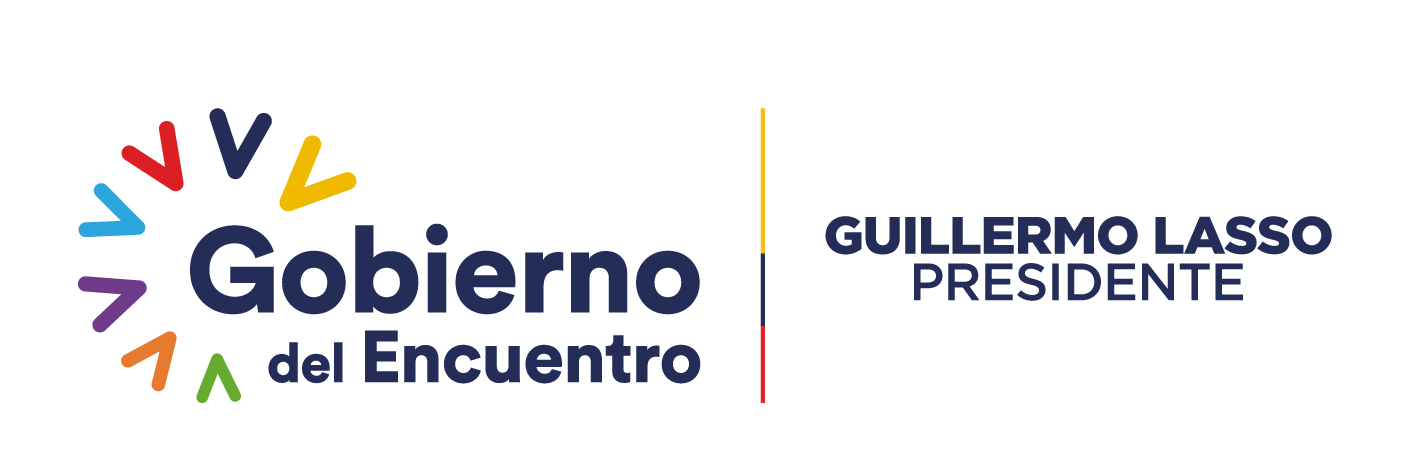 Secretaría de Educación Superior, Ciencia, Tecnología e Innovación
[Speaker Notes: CONTENIDO: DIAGRAMACIÓN DE DIAPOSITIVA LIBRE]
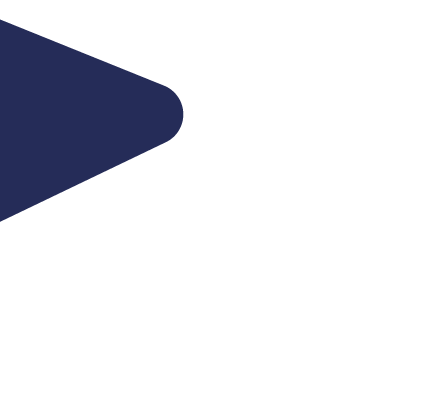 Becas TEC – Tercer nivel técnico y tecnológico
Presentar condición de discapacidad permanente, igual o mayor al 30% debidamente calificada.
Copia de la Sentencia condenatoria ejecutoriada por delito de femicidio.
Copia de cédula de ciudadanía
Informe de acuerdo a la Ley del deporte, donde se acredite la calidad de: deportista de alto rendimiento, o deportista de nivel formativo
Copia de cédula de ciudadanía (familiar)
*Certificado de defunción del héroe o heroína
Copia certificada de Declaratoria de Reconocimiento de Héroe / Heroína
Requisitos por componente
Copia de la Sentencia condenatoria ejecutoriada
Mujeres víctimas de violencia basada en género
Hijos e hijas de mujeres víctimas de femicidio
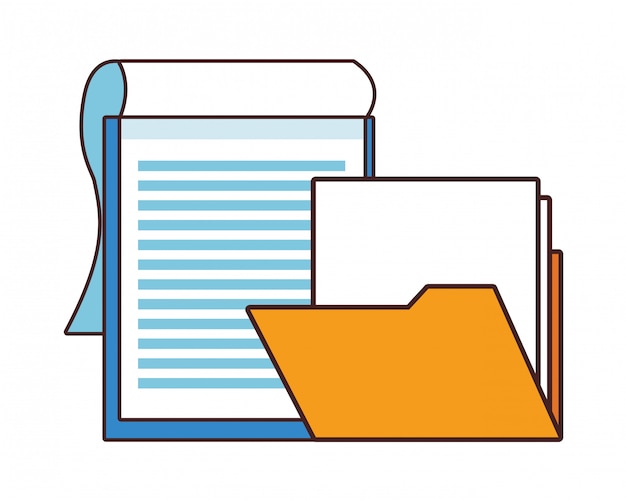 Personas con condición de  discapacidad permanente
POR LEY
Héroes y heroínas nacionales
Deportistas de alto rendimiento
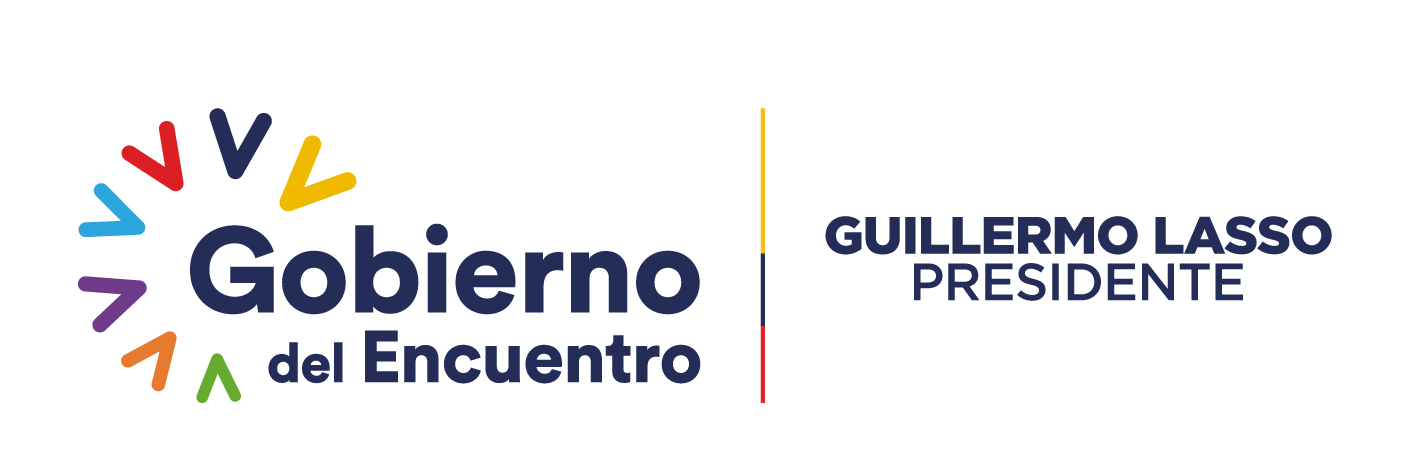 * En caso de muerte del héroe o heroína. La beca será para familiares
Secretaría de Educación Superior, Ciencia, Tecnología e Innovación
[Speaker Notes: CONTENIDO: DIAGRAMACIÓN DE DIAPOSITIVA LIBRE]
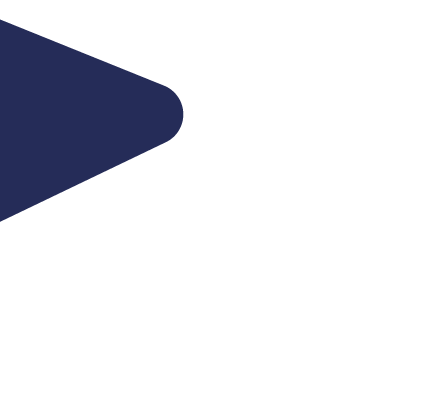 Becas TEC – Tercer nivel técnico y tecnológico
Certificado de autoidentificación para personas de Pueblos y Nacionalidades, emitido por el Consejo nacional para la Igualdad de Pueblos y Nacionalidades
Requisitos por componente
Pertenecer a grupo de “pobreza” o “extrema pobreza”, de acuerdo al Registro Social
Certificado de persona ecuatoriana retornada emitido por el Ministerio de Relaciones Exteriores y Movilidad Humana
Población ecuatoriana migrante retornada
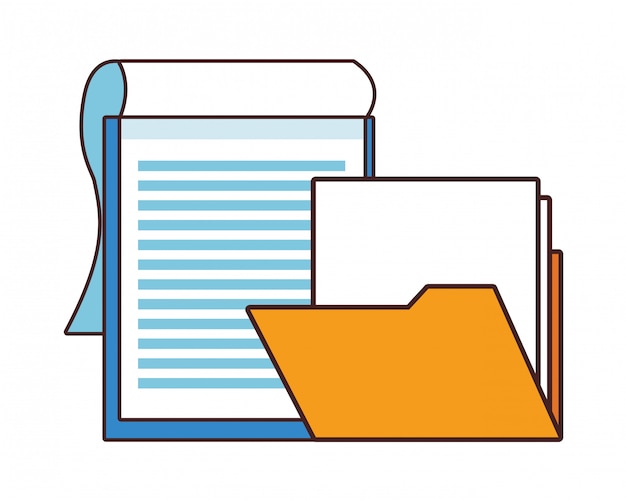 Pueblos y nacionalidades
POR 
VULNERABILIDAD
Situación de escasos recursos
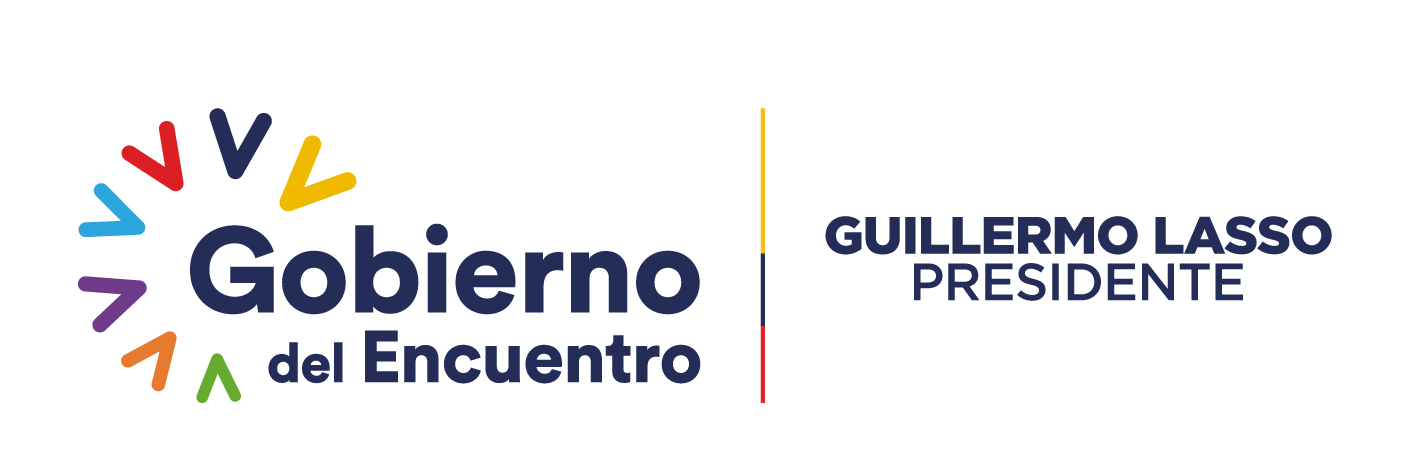 Secretaría de Educación Superior, Ciencia, Tecnología e Innovación
[Speaker Notes: CONTENIDO: DIAGRAMACIÓN DE DIAPOSITIVA LIBRE]
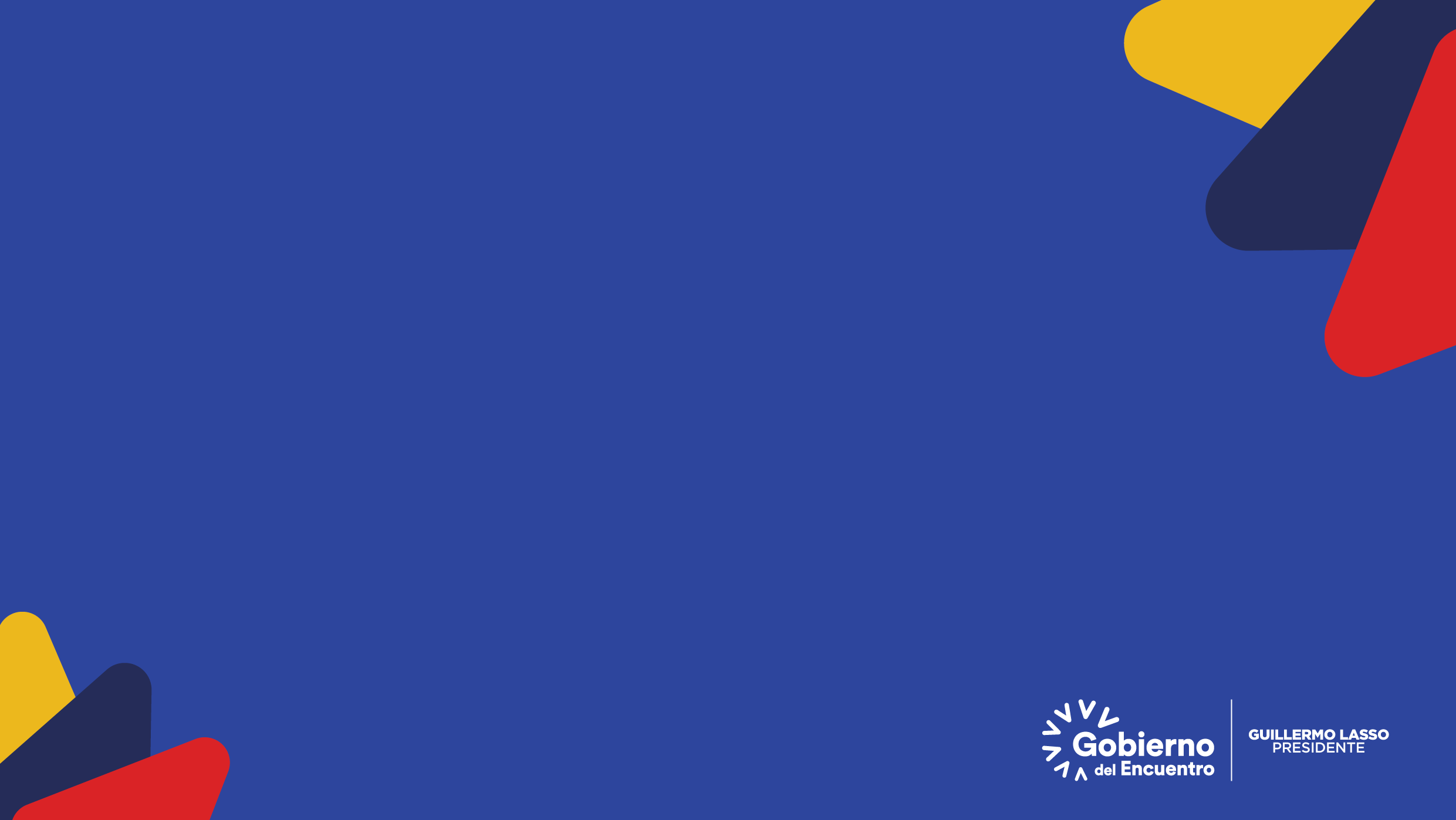 Secretaría de Educación Superior, Ciencia, Tecnología e Innovación
Gracias